КОРОЛЯ ДЕЛАЕТ СВИТА: О ДОПОЛНИТЕЛЬНЫХ УСЛОВИЯХ ПРАГМАТИКАЛИЗАЦИИ ЯЗЫКОВЫХ ЕДИНИЦ В ПОВСЕДНЕВНОЙ РЕЧИ
Н.В.Богданова-Бегларян
Санкт-Петербург
Корпусная лингвистика - 2019
Преимущества корпусных исследований
Большие объемы материала.
Возможность увидеть механизмы порождения речи (когнитивный аспект) и специфику построения устного дискурса (собственно коллоквиалистика).
Возможность увидеть новое в фонетике, лексике, грамматике, семантике,  прагматике.
Возможность подключить к анализу социо- и психолингвистический аспект, а также учесть коммуникативную ситуацию.
Основной источник материала для исследования
Корпус повседневной речи «Один речевой день» (ОРД)
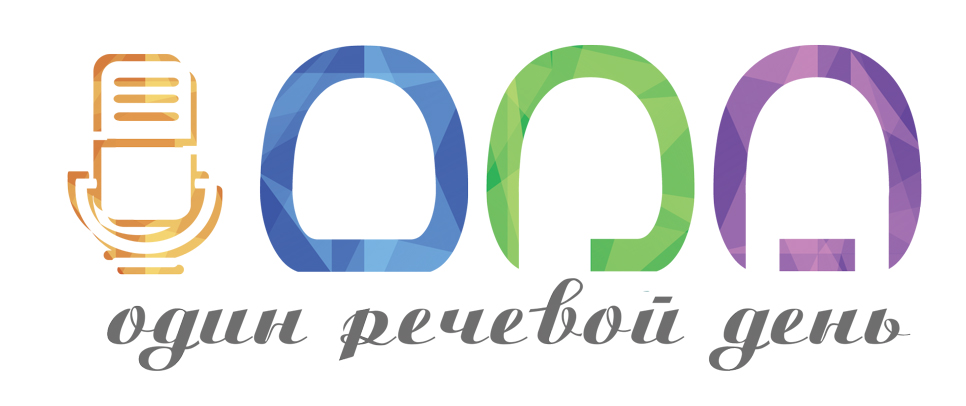 ОРД сегодня
130 информантов   
>1250 часов звучания
> 2800 коммуникативных макроэпизодов
69 мужчин и 61 женщина (17 – 83 года)+ > 1000 коммуникантов (3 - 85 лет)
более 1 000 000 словоформ в расшифровках
Один из активных процессов в устной повседневной речи
Прагматикализация
лексема/словоформа/словосочетание  прагматема/прагматический маркер (ПМ)

Хезитация
Метакоммуникация
Редукция
Редупликация
Ресемантизация
Десемантизация
Грамматикализация
Прагматема/ПМ
условно-речевая (коммуникативно-прагматическая) функциональная единица устного дискурса, которая в ряде своих употреблений в повседневной речи утрачивает (полностью или частично) исходное лексическое и/или грамматическое значение и приобретает прагматическое (функцию).
ПМ ≠ ДМ
ДМ (с трудом, в самом деле, прямо, почти, кстати и под.) - в любой речи, как устной, так и письменной.
ПМ (это самое, ну вот, как его (её, их), скажем так, значит и под.) –исключительно в устной речи или её стилизациях в письменном тексте.

ДМ порождаются обдуманно и сознательно, это полноценные единицы дискурса, принимают участие в формировании его содержательной структуры.
ПМ порождаются неосознанно, на уровне речевых автоматизмов, практически не контролируются говорящим.
ПМ ≠ ДМ
ДМ обладают и лексическим, и грамматическим значением.
ПМ - лексическое значение либо отсутствует, либо ослаблено. Грамматическое значение - на уровне «атавизмов».
ПМ ≠ ДМ
ДМ выражают сознательное отношение говорящего к предмету речи.
ПМ вербализуют отношение говорящего лишь к процессу речепорождения.

ДМ фиксируются всеми словарями русского языка,
ПМ находятся вне лексикографической фиксации и за рамками лингводидактики.
Другие проблемы аннотирования ПМ в корпусном материале
Полифункциональность:
ну там (...) сильно дешевле не было / потому что я () здесь как бы / они всё равно ехали (два СТАРТ./ХЕЗ.,  АППР./ХЕЗ.);
«Магнетизм»:
там(:) они это / как его ? ближе(:) к спрессованы / или как-то там (э) было (два ХЕЗ.);
Восходят к обычным лексемам, как полнозначным, так и служебным,  внешне ничем не отличаются от значимых единиц и лишь в контексте реализуют свой новый статус
Примеры зависимости от контекста
там мне кажется ближе (наречие места);
всё равно вся эта утилизация короче она там максимум давала гарантию там на 50 лет (ПМ);

я не знаю / отправила она его или нет (главное предложение в составе сложноподчиненного);
или... или какой-то немецкий ? ну я не знаю / Бранденбургские_ворота$ / что-то такое (ПМ).
Главное дополнительное условие прагматикализации – «хезитационный контекст» фразы
но вот как-то ещё как-то / я первый раз как говорится / я так писала какие-то свои там // *П чисто такие / визуальные посмотрела там // мне так показалось;
хорошо / значит (э) / короче говоря / если я сейчас закрою / то он / так сказать / подвигать(?) уже не будет;
я собственно мне непонятно только(:) про(:) / скажем / нет ну(:) / несколько человек и Зоя_Араратовна% непонятно / Архангельская% и Васильков
Влияние контекста важно не только для ПМ
ДМ часто «сливаются» с контекстом, их анализ требует более «длинных» контекстов; наряду с дискурсивными, у этих слов есть и другие, недискурсивные, употребления; их «можно изучать только через их употребление» (Киселева, Пайар 1998);
Изолированное слово, строго говоря, лишено смысла, оно не есть . Оно не есть слово сообщения, хотя и есть уже средство общения (Шпет 1923);
“Слово, взятое вне контекста, несет неопределенную информацию и обладает лишь потенциальным значением” (Новиков 1967).
«Вне контекста фразеологизма не существует» (Федоров 1973);
«Значения и оттенки значения слова большей частью обусловлены его фразовым окружением» (Виноградов 1977);
теория языка, основанная на употреблении (Tomasello 2003)
КОРОЛЯ ДЕЛАЕТ  (ИГРАЕТ) СВИТА
ну (…) со мной / как бы () как говорится / намного легче в том плане / что я могу поворчать / но я всё равно это сделаю;
вот но (...) в этом собственно (...) как сказать / в этом ... *П загадка России;
вот такой тортик / *П там четыре пирожных //*П угу // @ кусочек мяты ! @ вкусный / он (...) в пластмассовой / прозрачной (...) упако... коробочке такой.
В отсутствии «свиты»
Либо ДМ (вводная единица):
понимаешь # понимаю *Н # () совершенно вот такого / (а-а) вокруг да около / как говорится / и ничего конкретного // и я у… / а Полина / это человек который / воспринимает информацию / вот ей надо чётко и конкретно;
вот / а там (э-э) / *П хорошая программа / всё как раз для блондинок что называется / ну вот / но / *П с маленьким нюансом / там нет быстрых клавиш
Либо ПМ-декоратив («никчемутив»)
ну // в принципе / я сейчас смотрю / потому что / как говорится / он всё-таки составлял два месяца назад;
ну здорово / ну всё будет зависеть от моего так сказать нового графика
В качестве выводов:
необходимость анализа при выявлении ПМ широкого контекста, непременной ручной доработки результатов автоматического аннотирования ПМ в корпусном материале,
необходимость учета этой особенности (зависимости от «свиты») при лексикографическом «портретировании» ПМ
Спасибо за внимание!